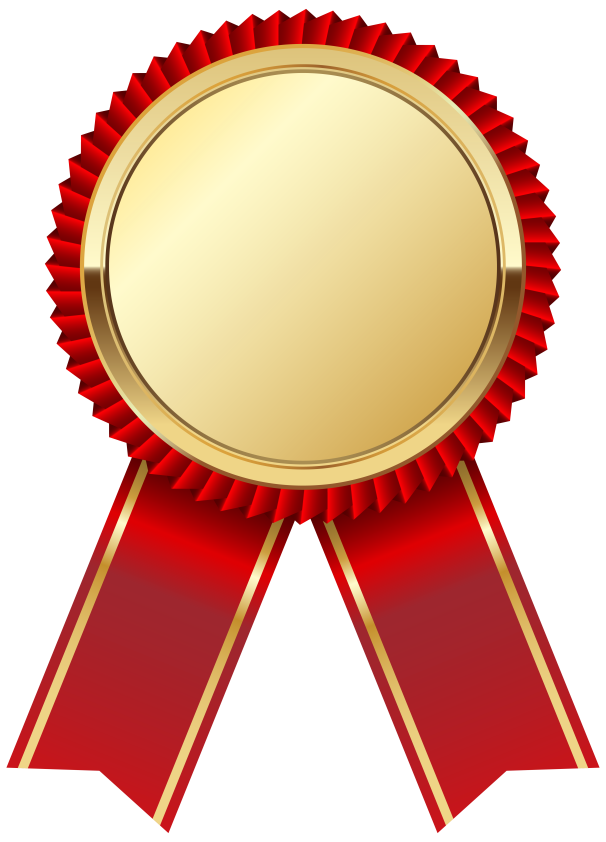 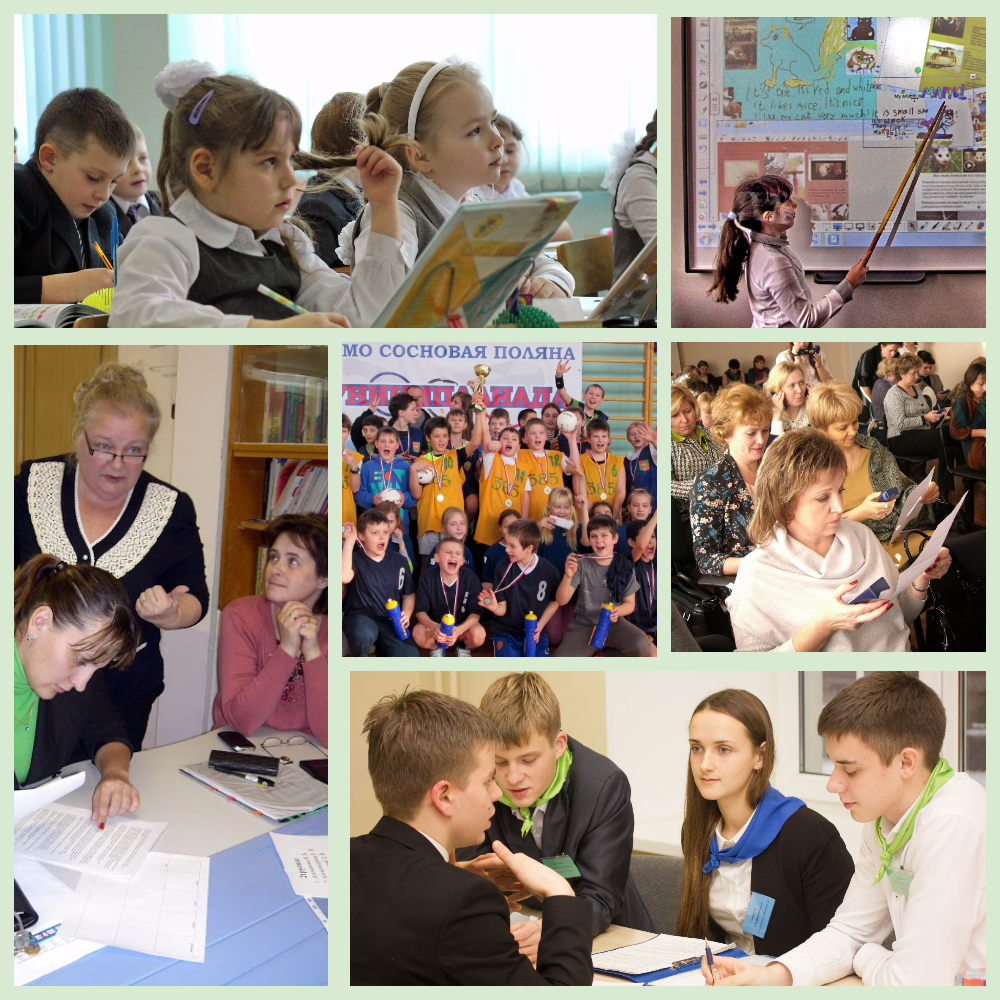 Победитель 
I городского
 конкурса моделей ВСОКО
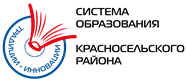 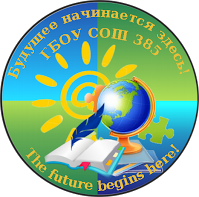 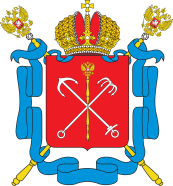 Внутришкольная система оценки качества образования (ВСОКО) ГБОУ Сош№385
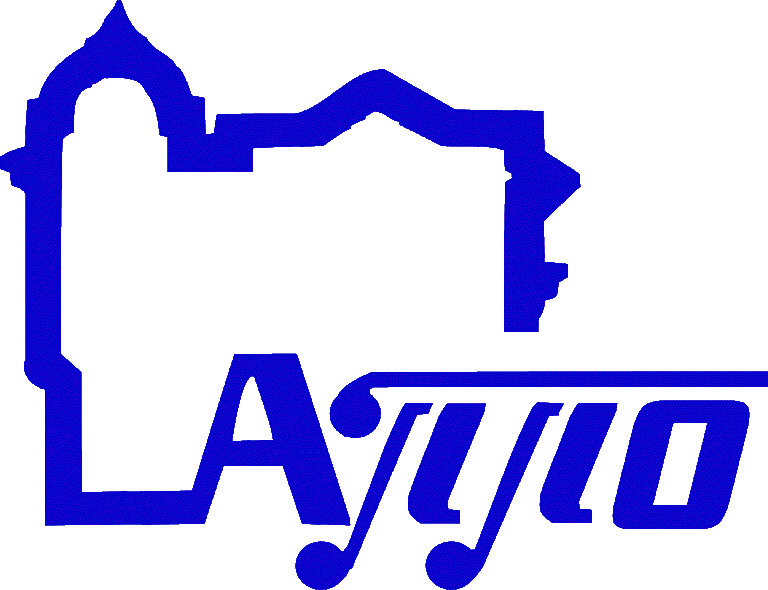 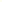 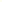 Опыт разработки и внедрения 
авторской  модели ВСОКО
Санкт-Петербург
2017
Качество образования
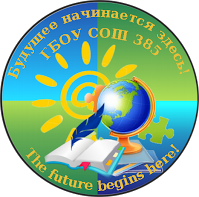 степень соответствия  (результатов и условий) подготовки ФГОС и потребностям учащегося (ФЗ-273)
диапазон и уровень образовательных услуг, предоставляемых населению (ФГОС)
содержание образовательных программ и финансовых, кадровых, хозяйственных условий образовательной деятельности, состояние здоровья и безопасность обучения (Постановление Правительства РФ от 05 августа 2013 года №662 )
результаты ГИА и диагностических работ, олимпиад, конкурсов + условия ведения образовательной деятельности  (материально-техническая база, кадровые ресурсы,  качество управления ОУ) (Распоряжение Комитета по образованию СПб от 20 января 2014 года № 37-р)
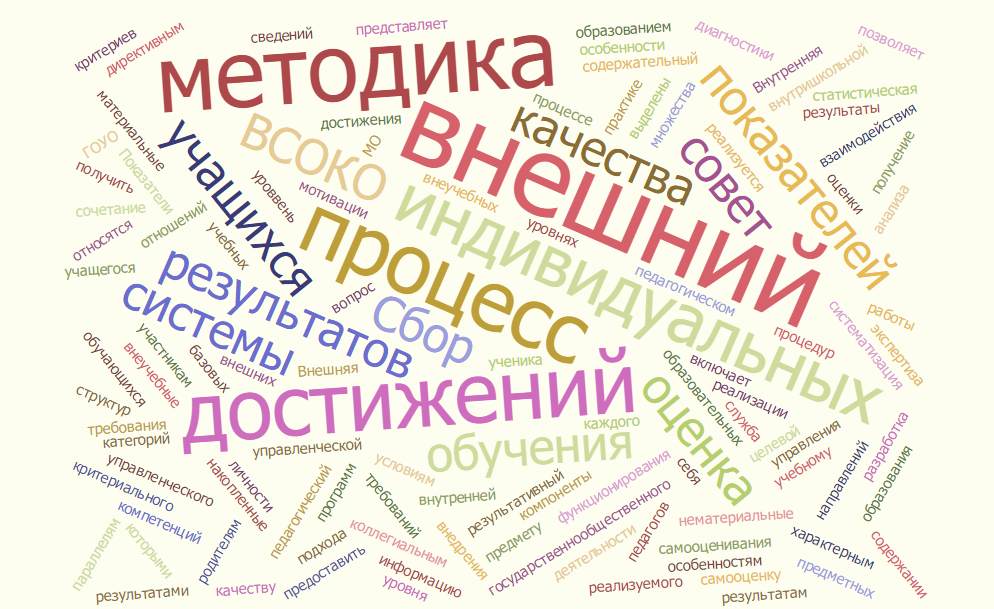 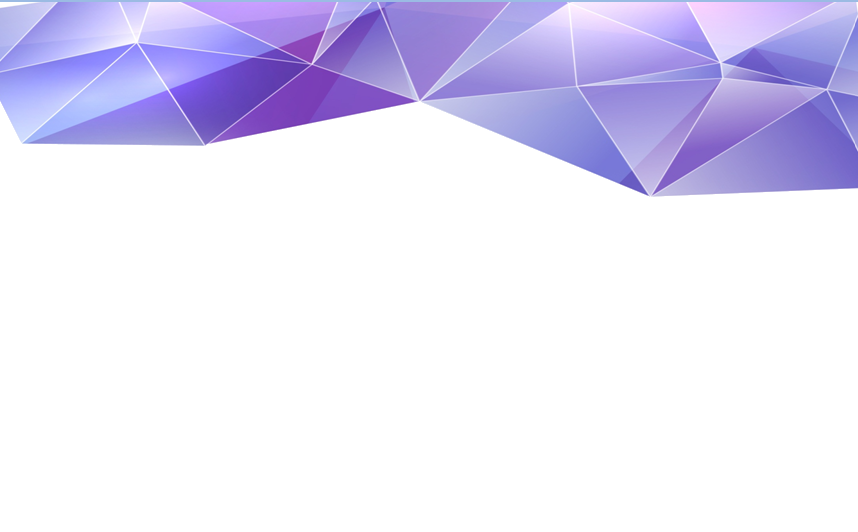 Требования к качеству
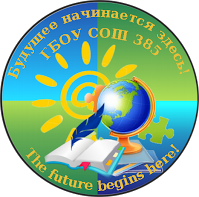 Нормативные документы (федеральные)
Учебники
Программы
ВСОКО
Нормативные документы (региональные)
Цели системы оценки качества образования
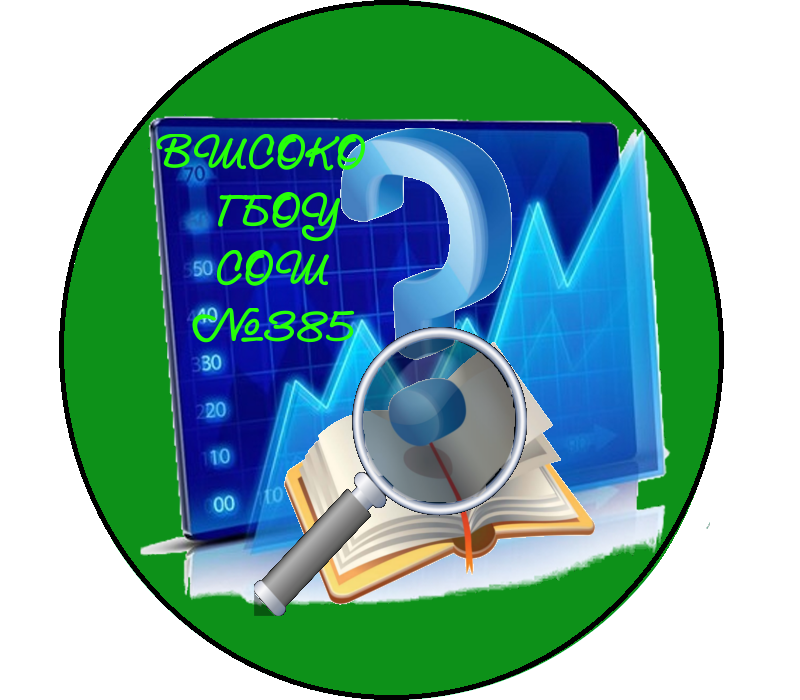 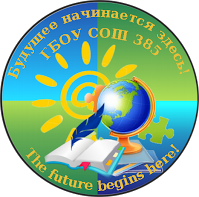 Задачи и функции системы оценки качества образования
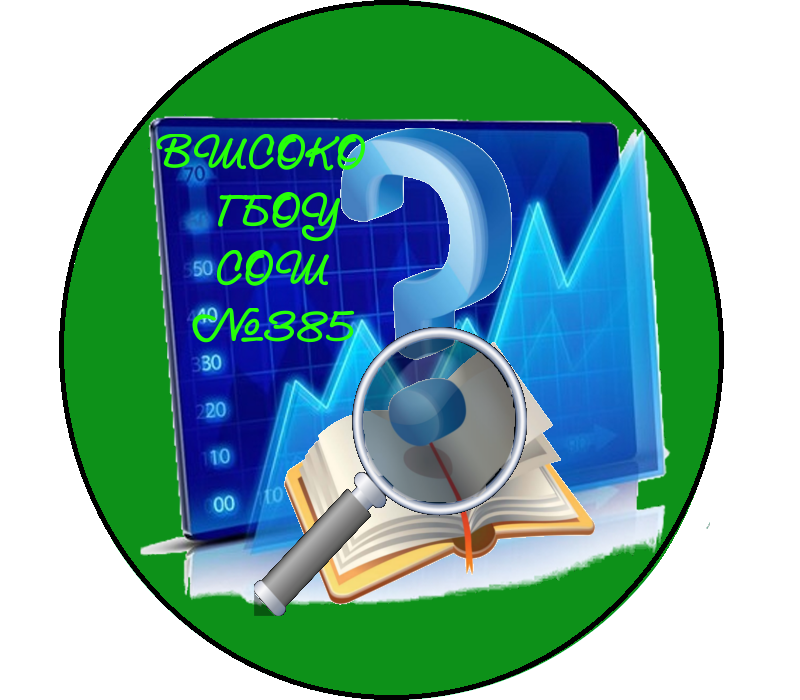 Функции системы оценки качества:
Контролирующая (проверка соответствия результатов, условий и содержания образования ФГОС) 
Управленческая (оптимизация инфраструктуры)
Развивающая (оценка индивидуальных достижений)
Преобразующая (разработка и корректировка стандартов, программ, учебных пособий)
Просветительская (донесение до ведома заказчиков результатов, условий и содержания образования)
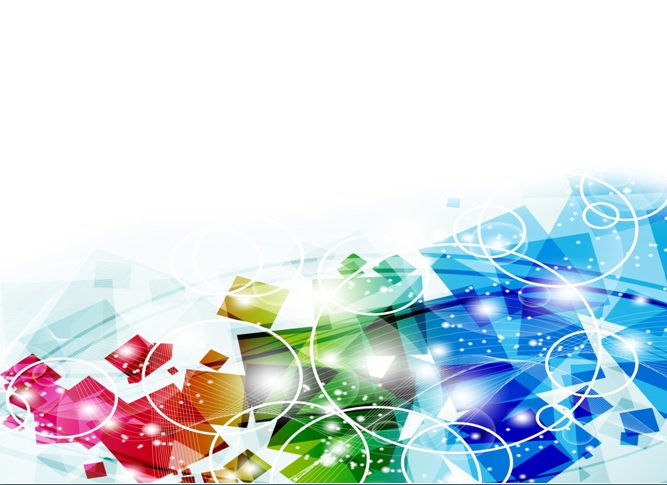 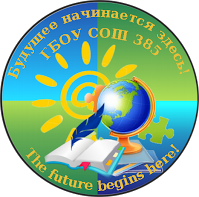 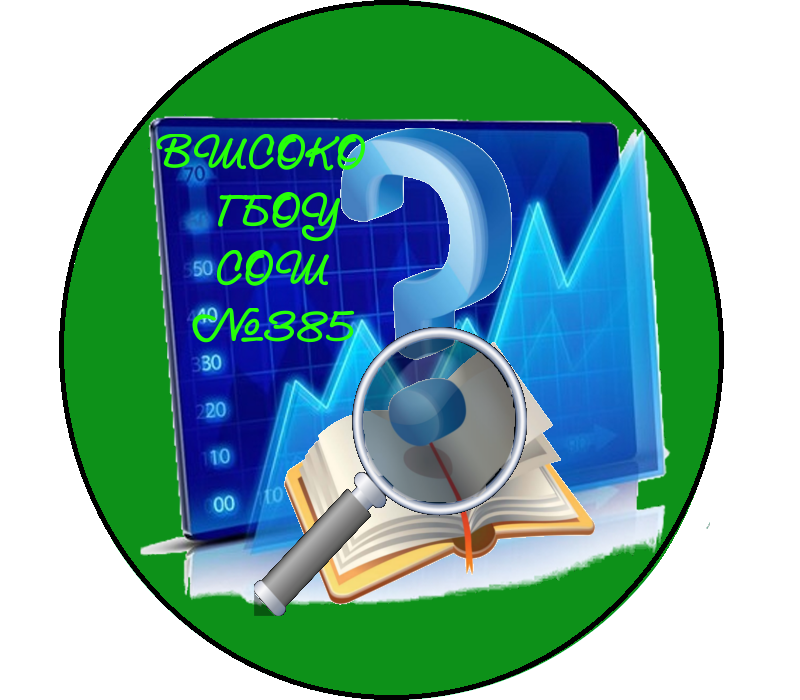 Процесс организации оценки качества
Цели и задачи
Модель
Локальные  нормативные акты
концепция
Организационная структура ОУ
Взаимодействие с внешней средой
организация
Оценочный инструментарий
Диагностический инструментарий
технология
Уровни оценки
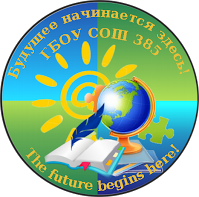 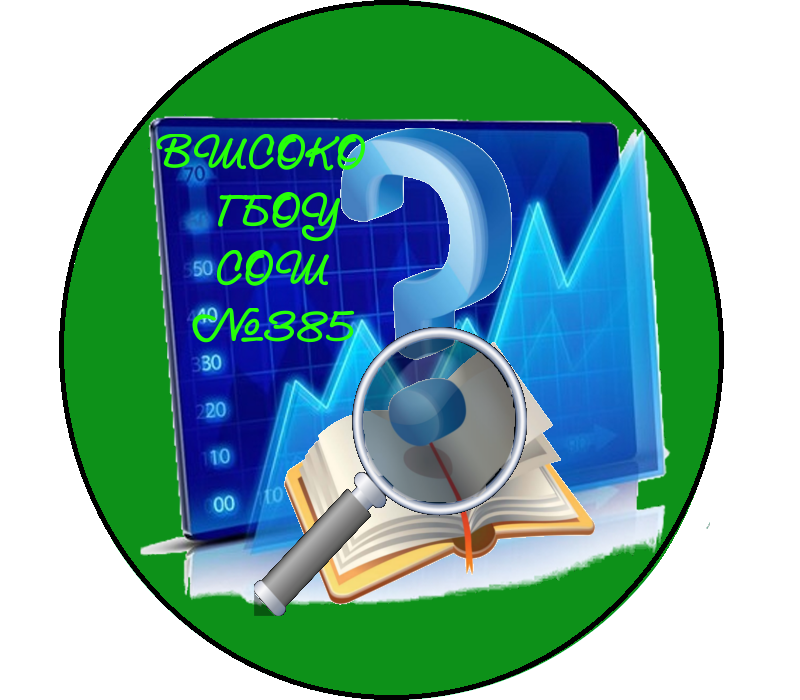 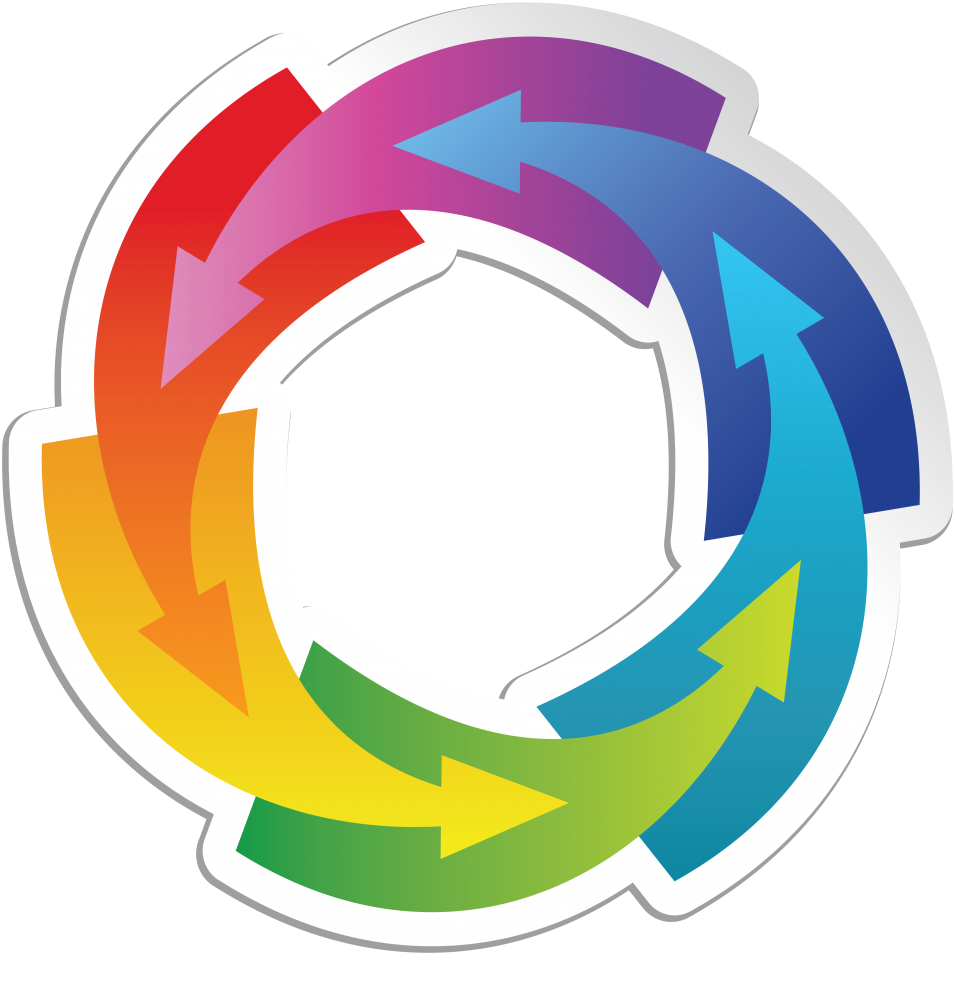 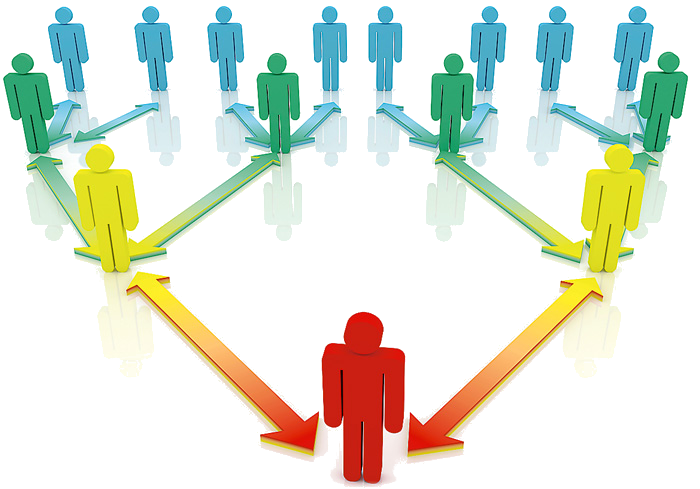 Внутренняя – оценка
 показателей функционирования ОУ
Внешняя – оценка взаимодействия ОУ с внешней средой
Внутренний уровень (Что?)
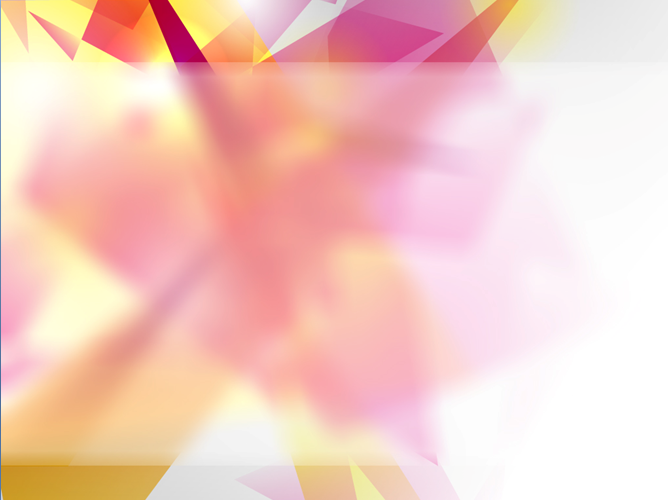 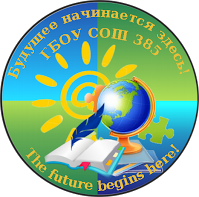 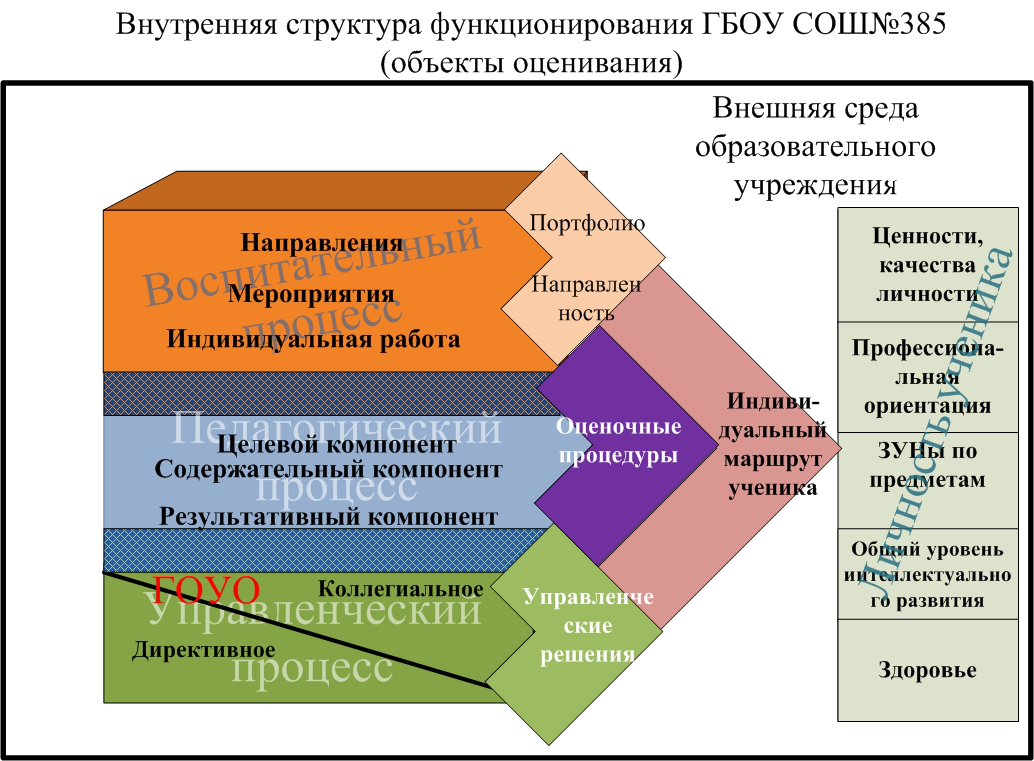 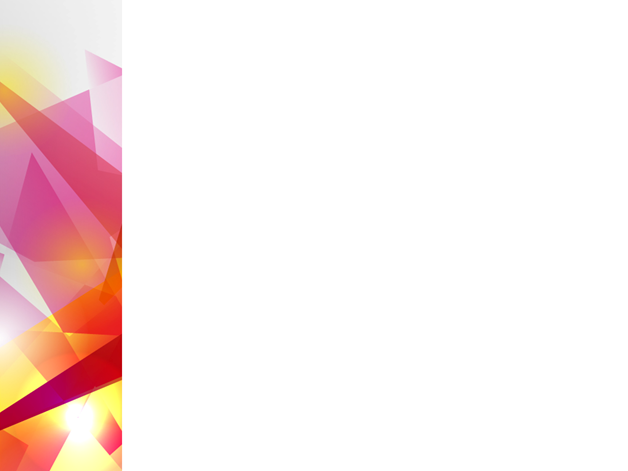 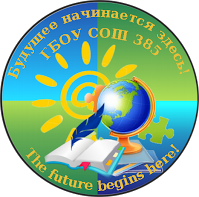 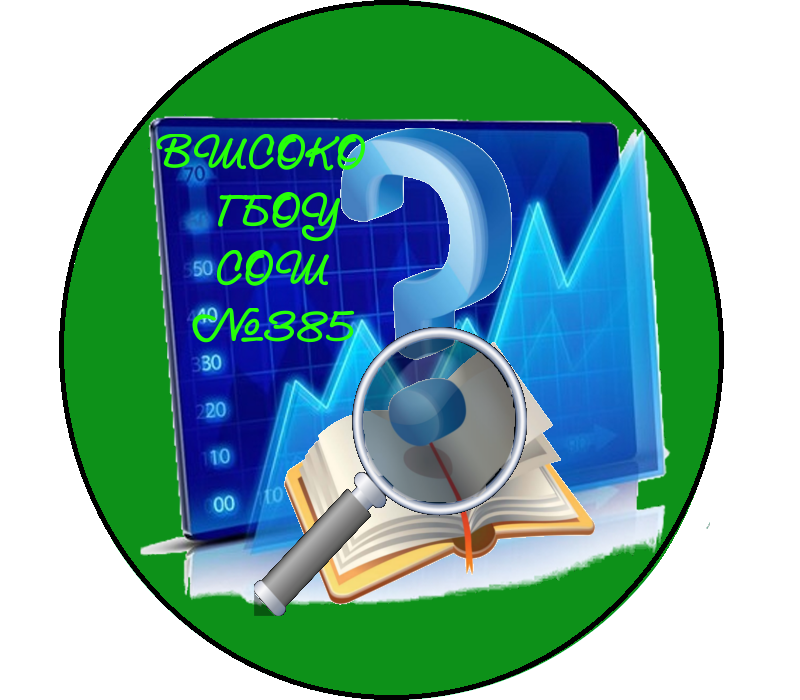 Содержание процедур внутренней оценки
учебные достижения обучающихся (4 методики) 
 внеучебные достижения обучающихся (2 методики) 
 показатели работы педагогов (4 методики)
 результаты различных направлений деятельности (2 методики)
управленческое самооценивание (2 методики)
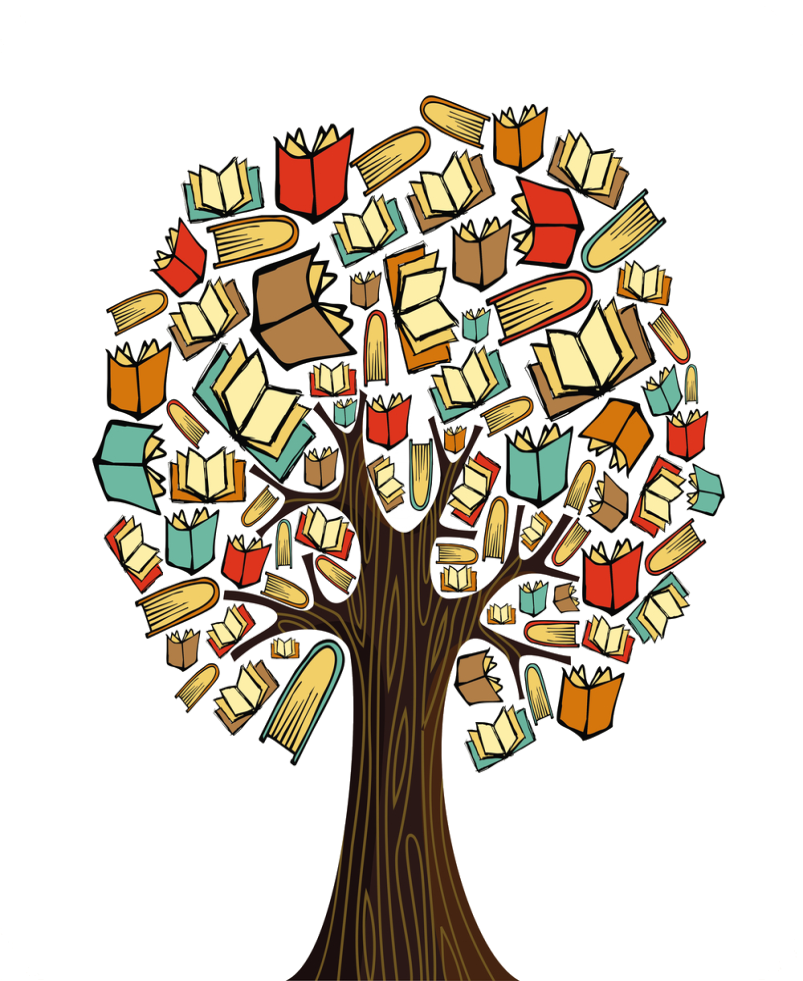 Внутренний уровень (Как?)
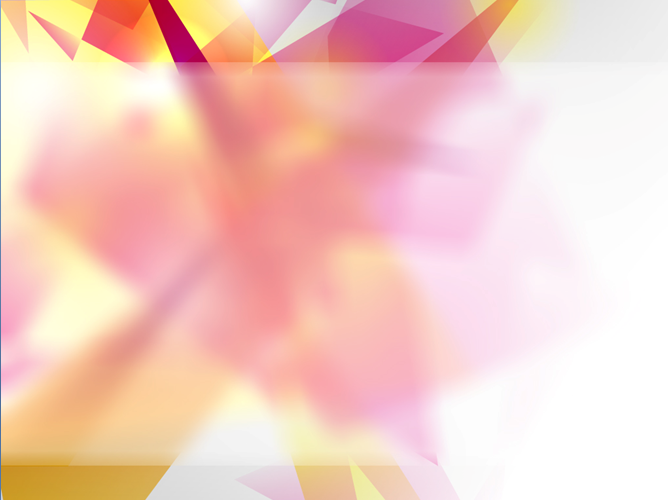 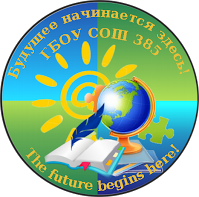 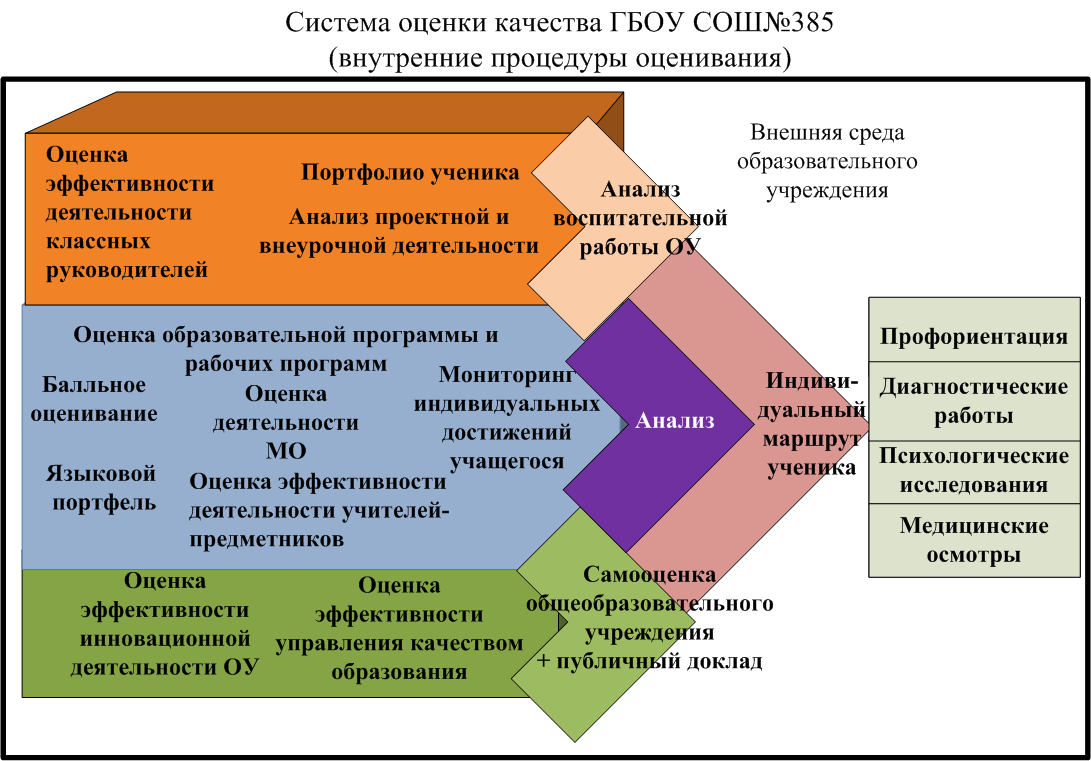 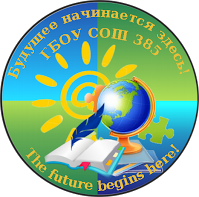 Особенность системы
Использование критериального подхода в рамках мониторинга индивидуальных учебных достижений учащихся для получения содержательной оценки  результатов обучения
позволяет получить (и предоставить родителям) информацию о содержании компетенций, которыми овладел учащийся за  год;
 обеспечивает получение 4-х категорий результатов: индивидуальная содержательная и количественная оценка (индивидуальная карта ученика);  сравнительная и статистическая оценка по параллелям.
Фрагмент результата критериальной оценки
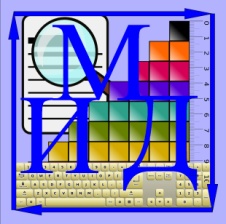 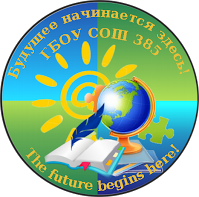 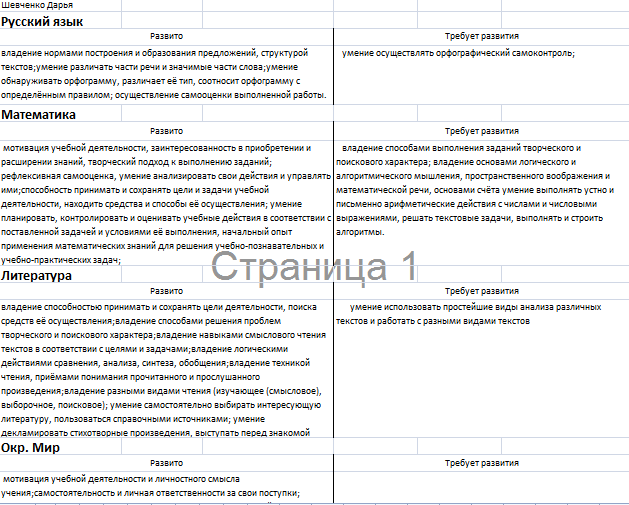 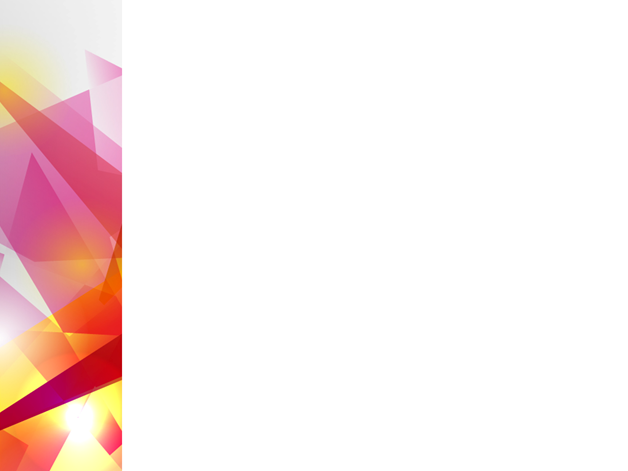 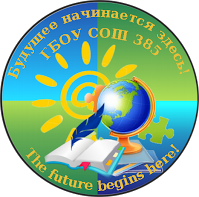 Использование результатов внутренней оценки в качестве инструмента формирования индивидуального маршрута
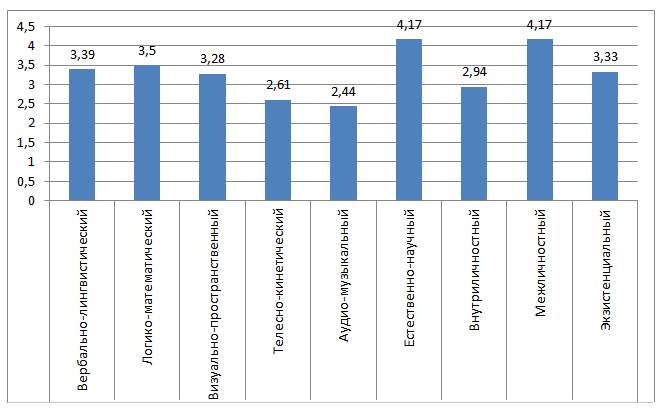 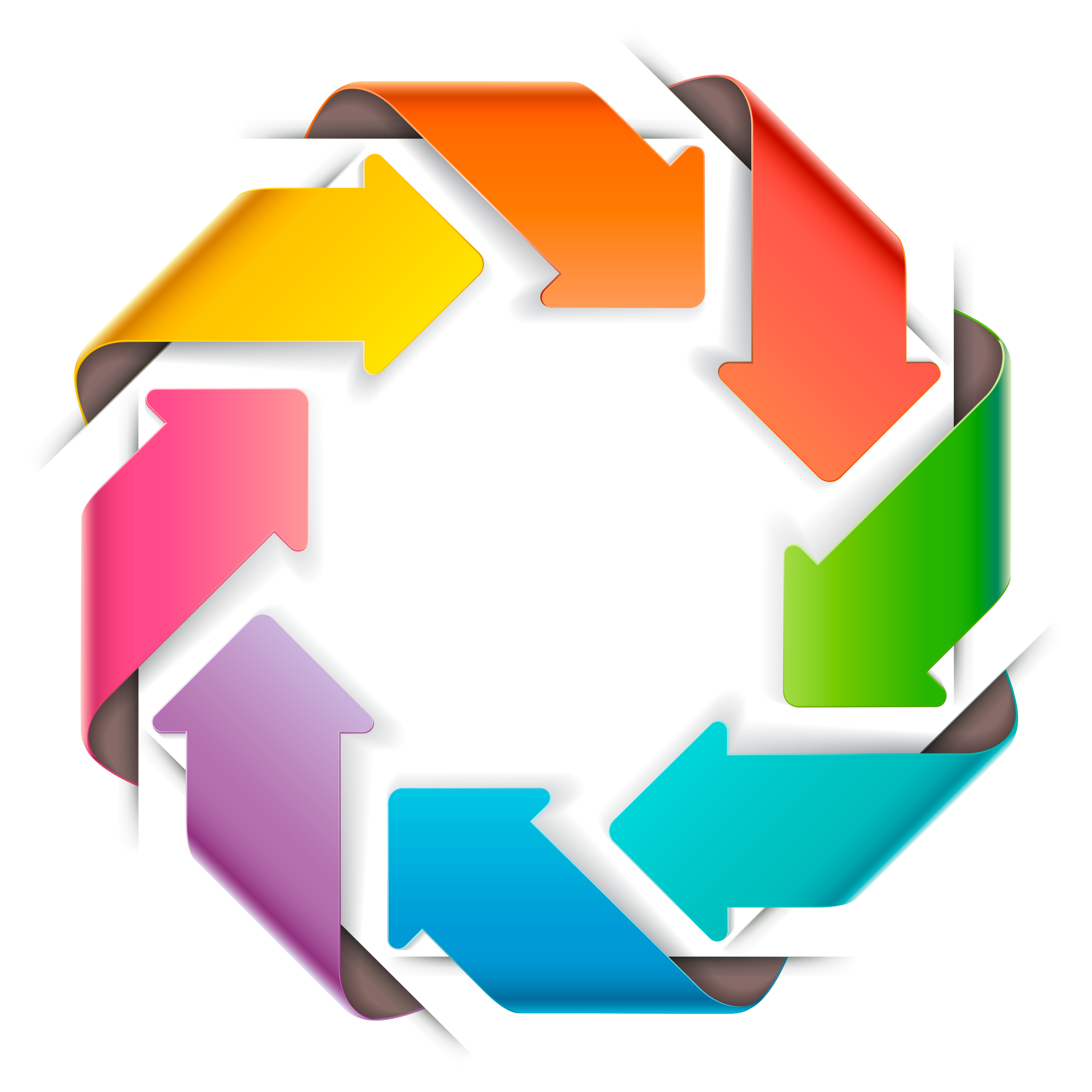 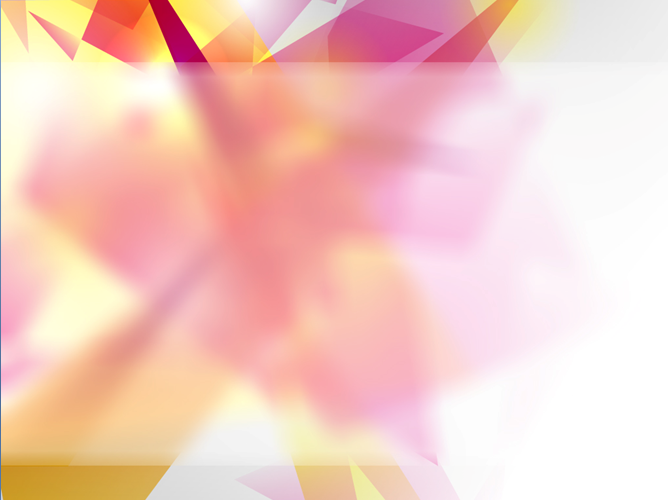 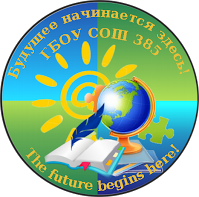 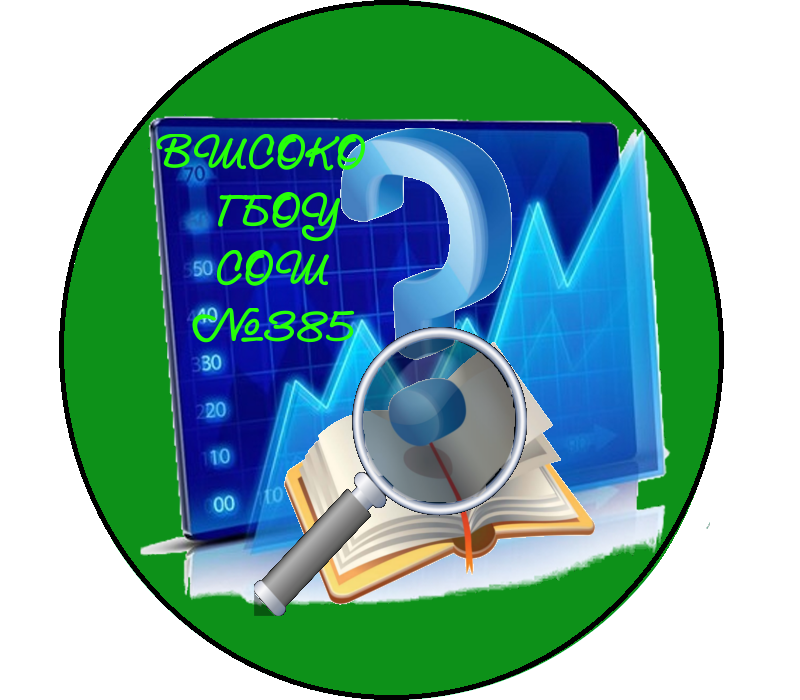 Логико-математический
Вербально-лингвистический
Визуально-пространственный
Типы интеллекта по Гарднеру
Межличностный
Телесно-кинетический
Внутриличностный, Экзистенциальный
Аудио-музыкальный
Естественно-научный
Использование результатов внутренней оценки в качестве инструмента формирования индивидуального маршрута
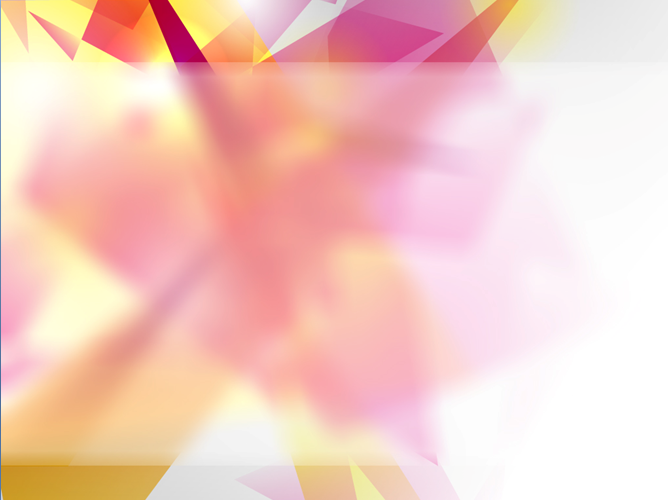 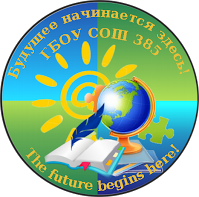 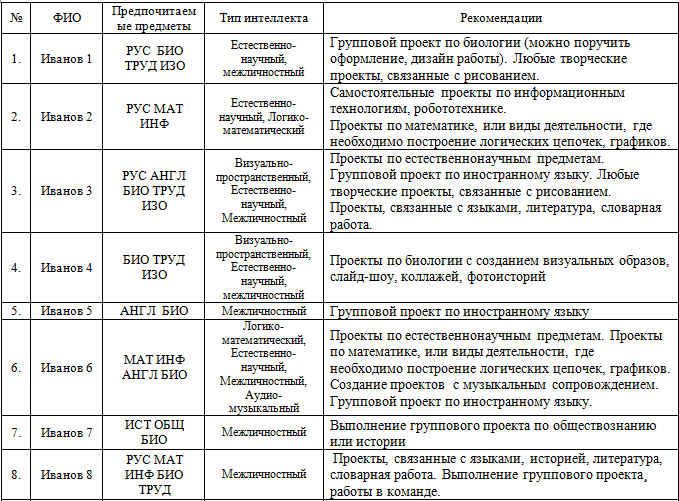 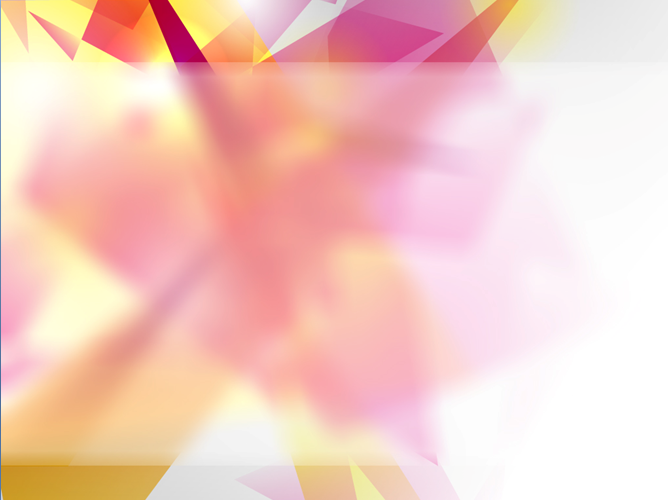 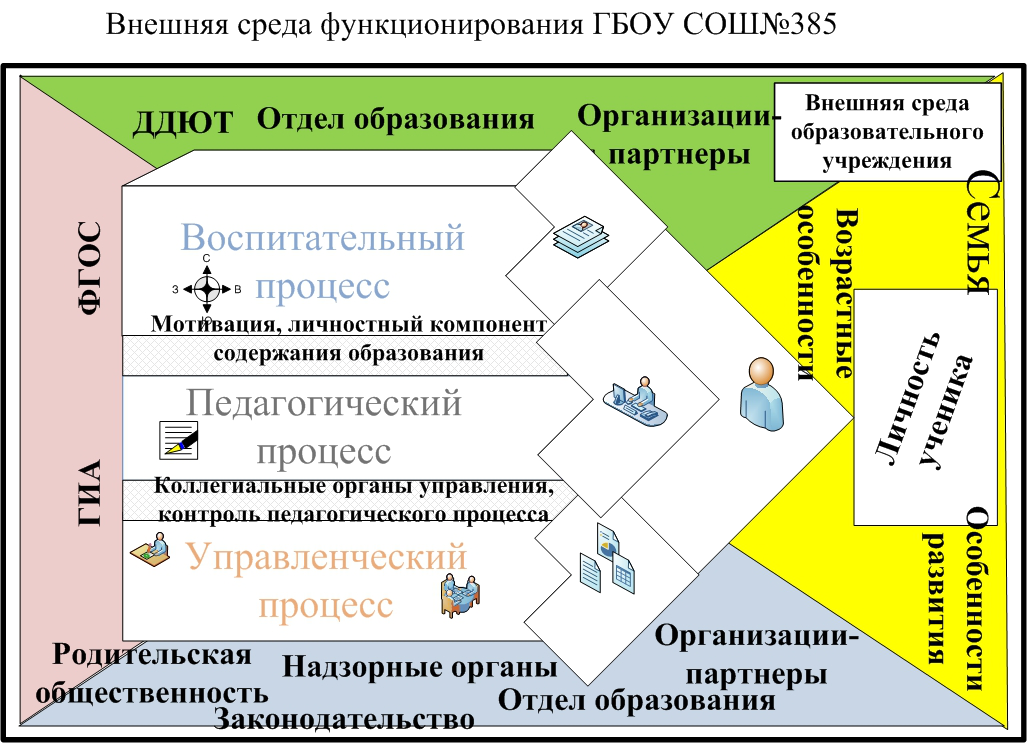 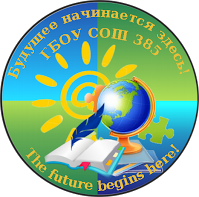 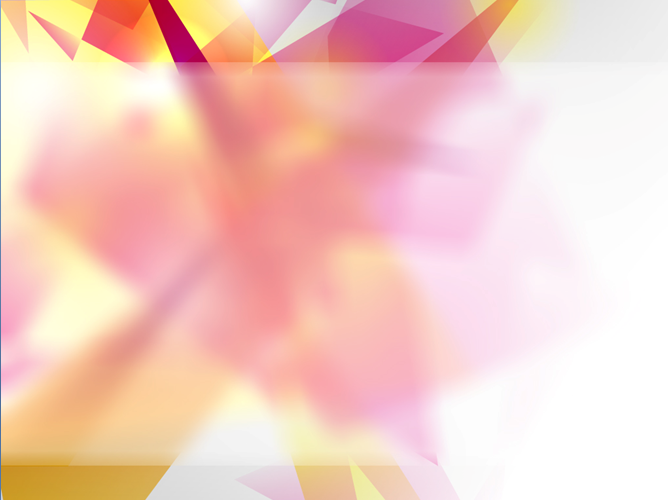 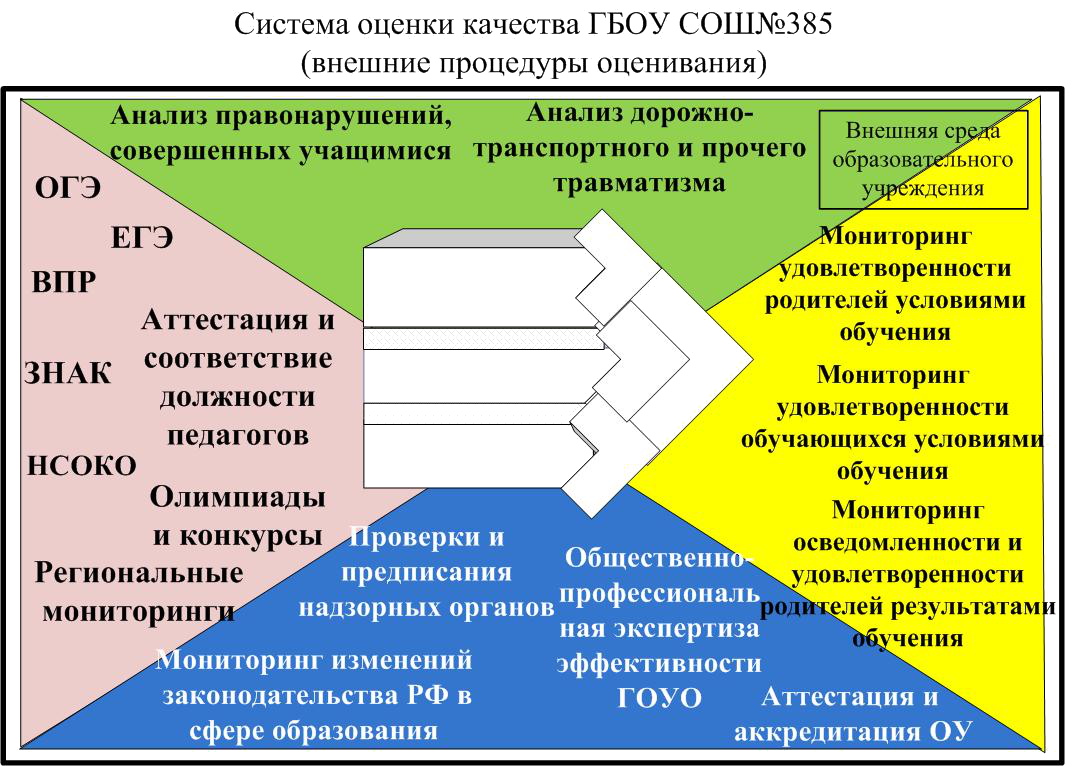 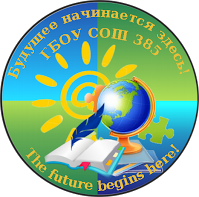 Содержание внешней оценки
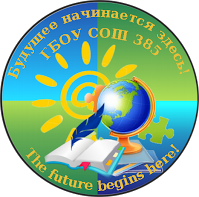 Мониторинг уровня осведомленности и удовлетворенности родителей (показатели)
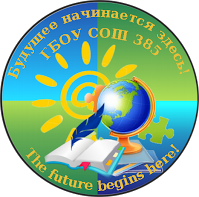 Уровень общей осведомленности родителей о содержании образования
Уровень общей удовлетворенности родителей результатами обучения
Предпочтения родителей относительно направленности школьного обучения, также способность школы достигать приоритетных целей
Частная осведомленность/ удовлетворенность по отдельным предметам школьного курса
Предпочтения в процедурах оценивания учащихся и степень учета этих предпочтений школой.
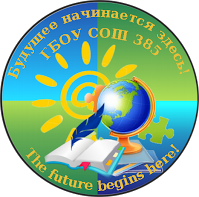 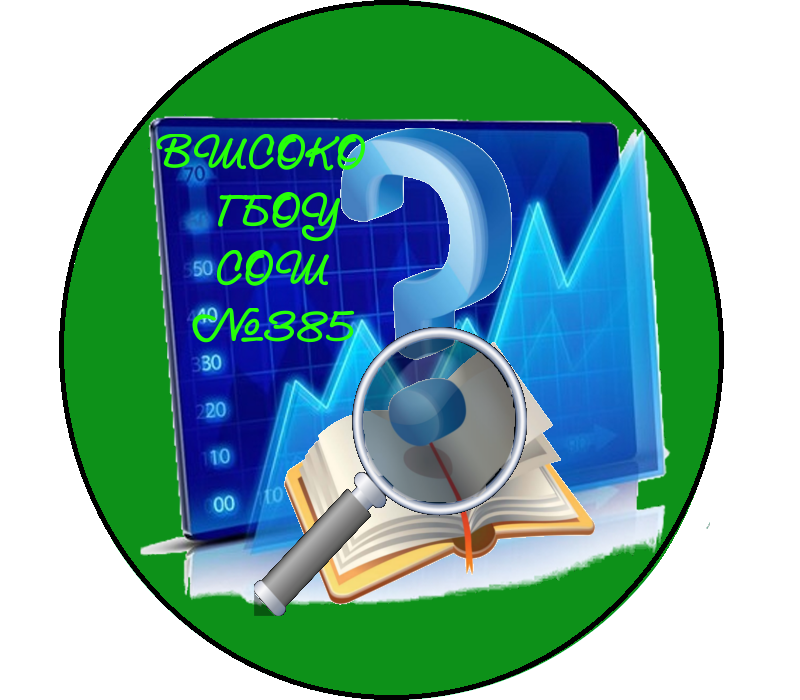 Результаты мониторинга
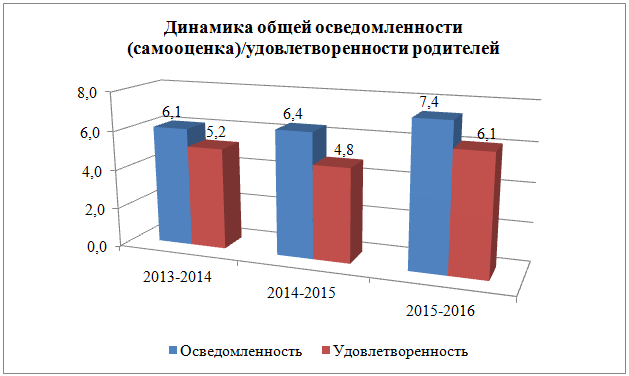 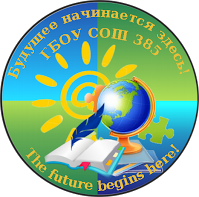 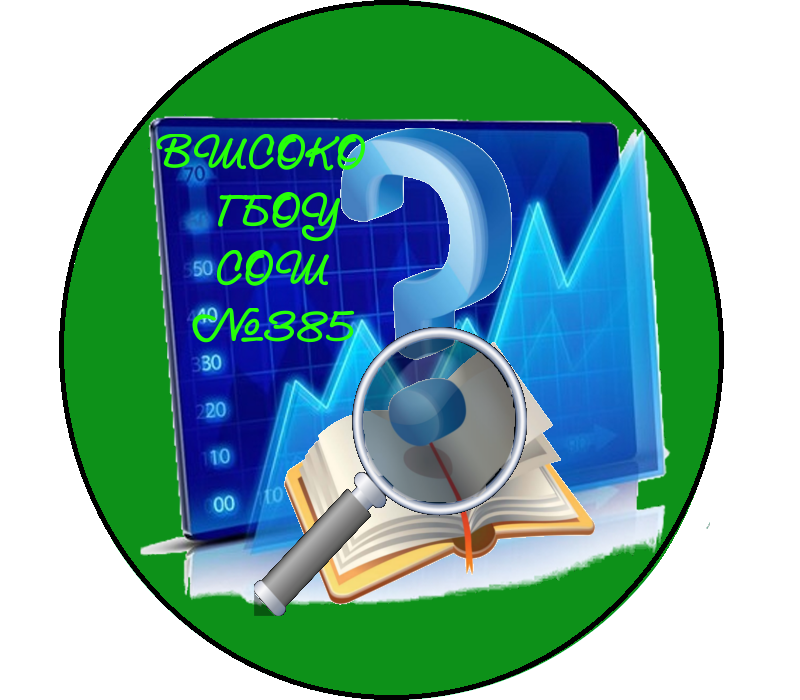 Результаты мониторинга
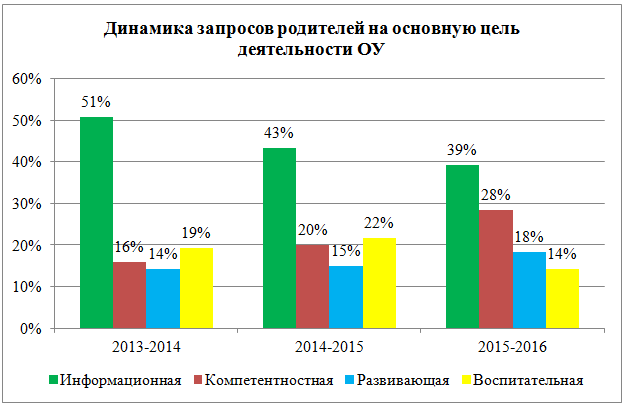 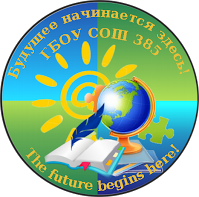 Результаты мониторинга
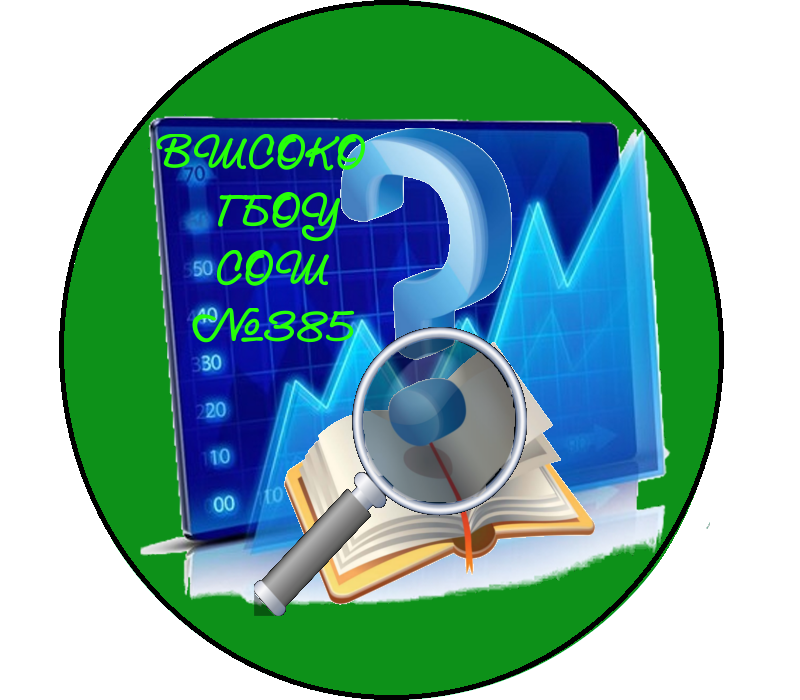 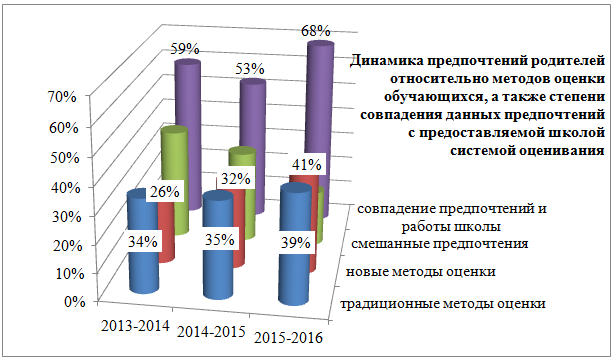 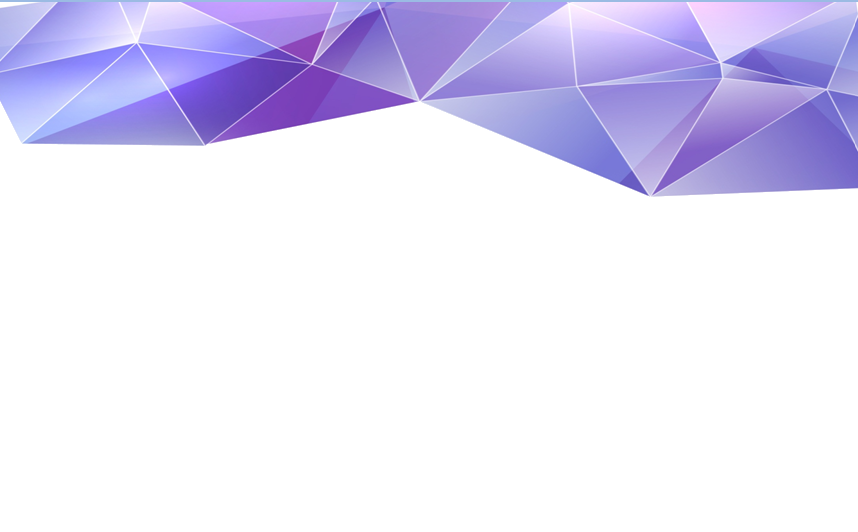 ВСОКО как основа для управления качеством образования
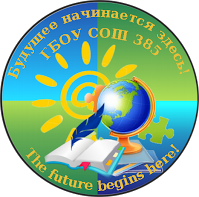 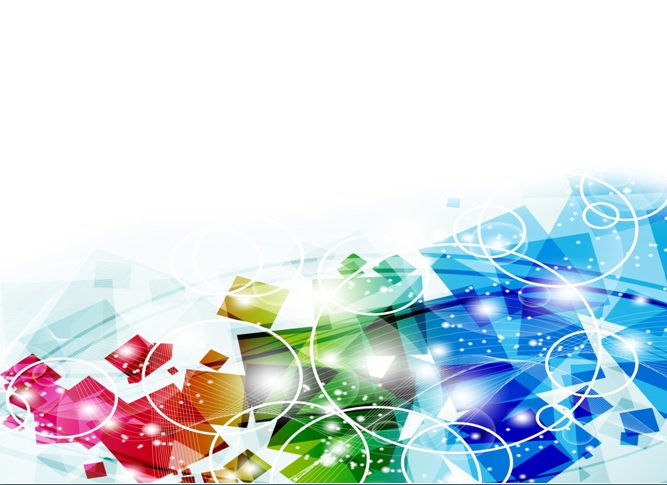 4
1
широкий диапазон методов
2
3
5
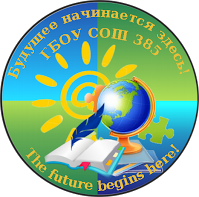 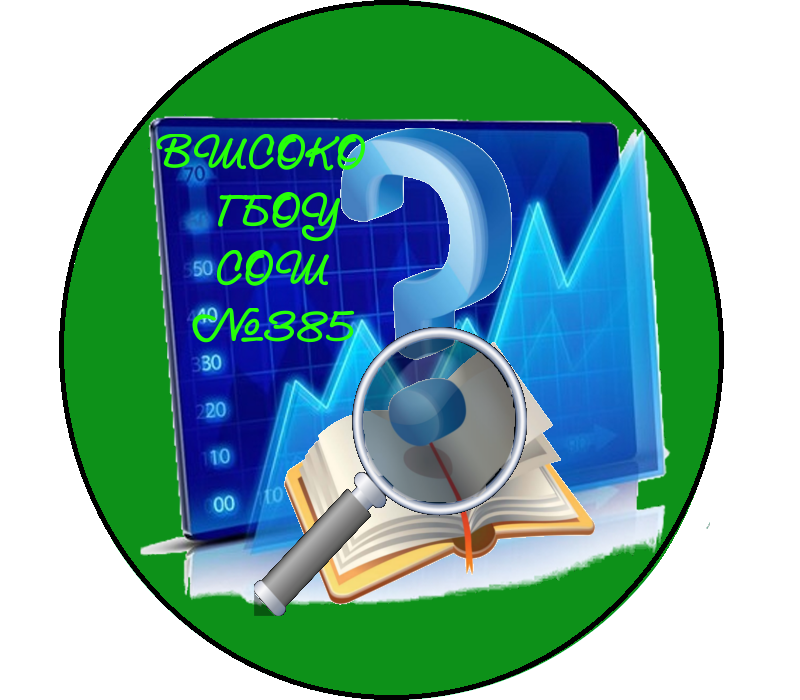 Основные черты ВСОКО ГБОУ СОШ №385
открытость
соответствие ФГОС
экономичность
опора на IT
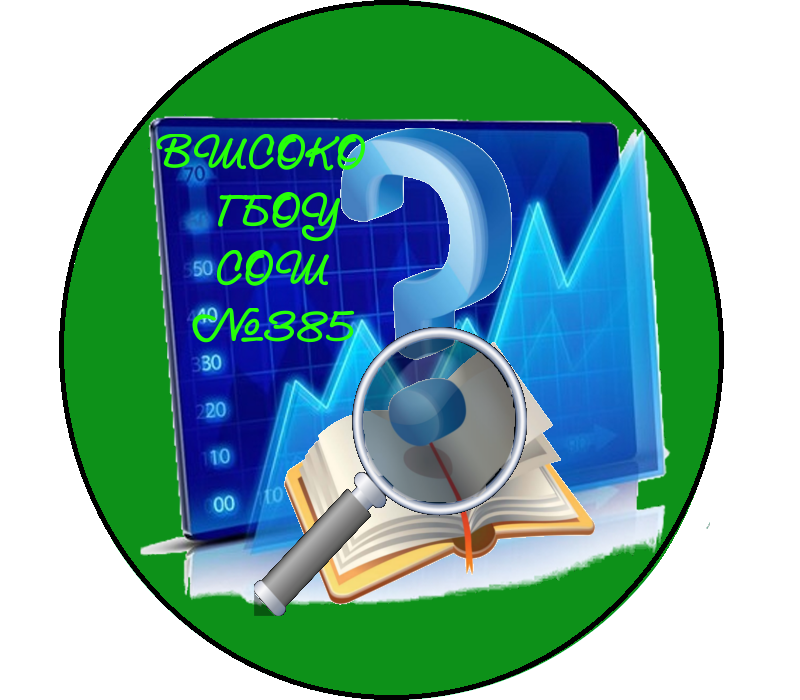 Благодарю
 за внимание!